স্বাগতম
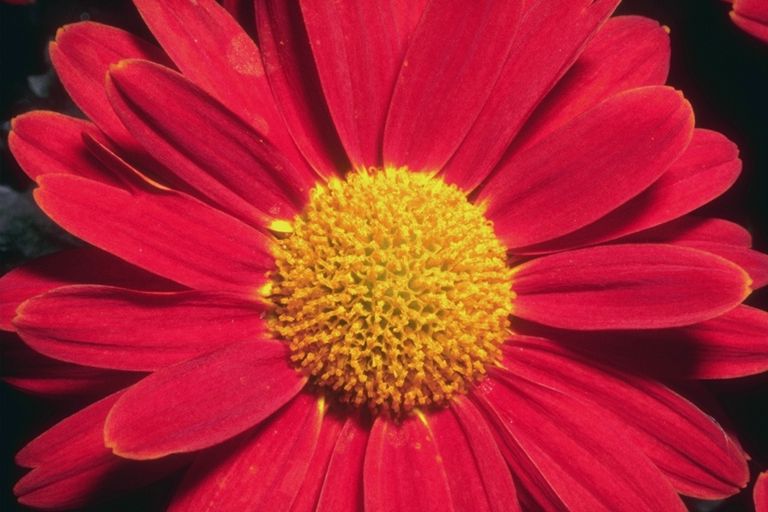 পরিচিতি
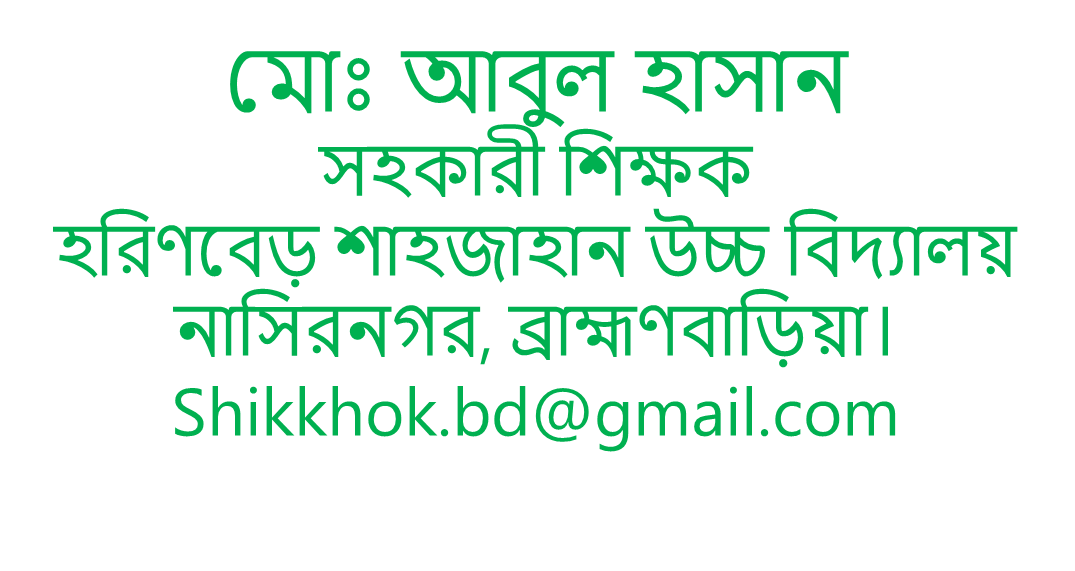 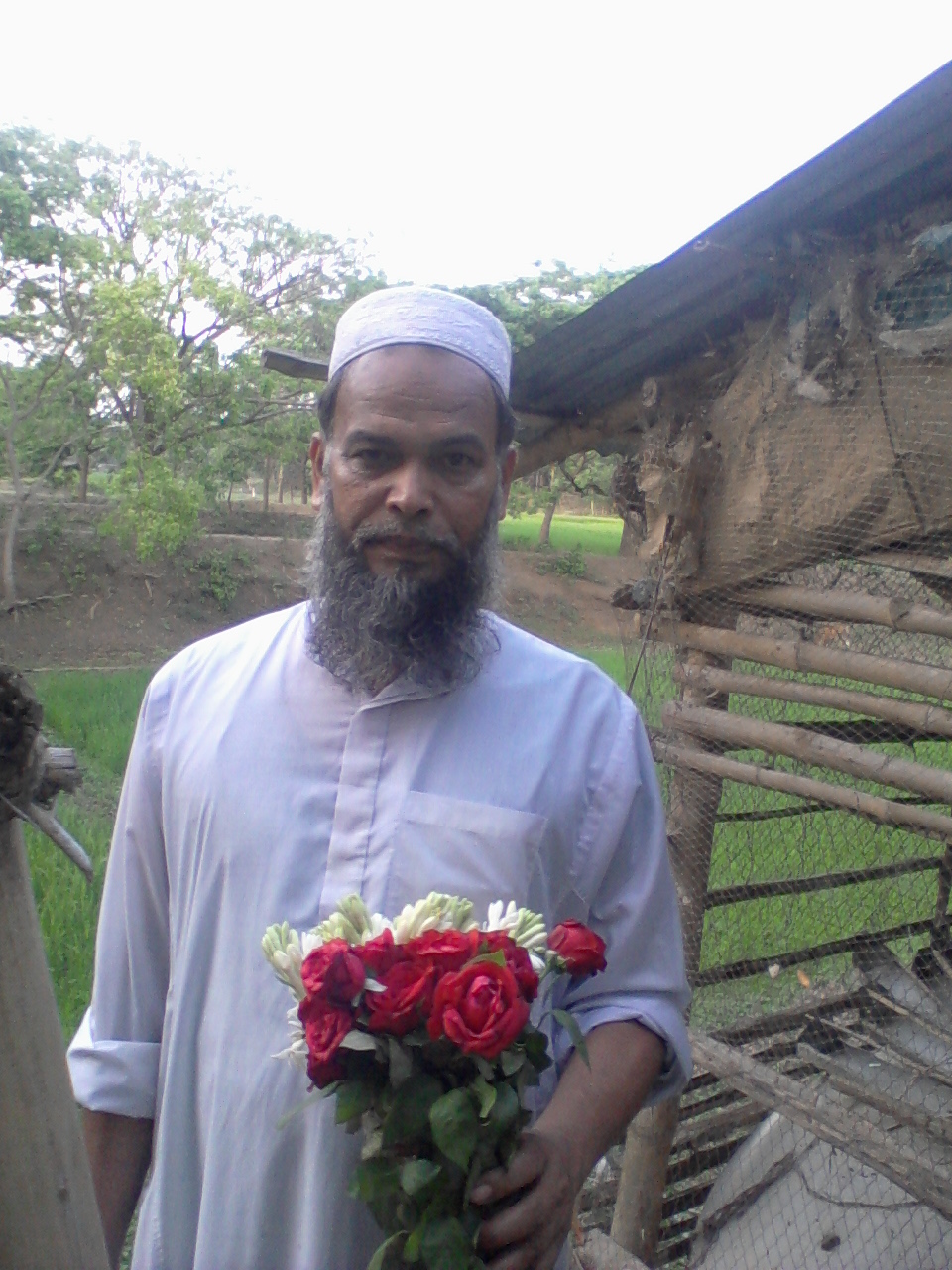 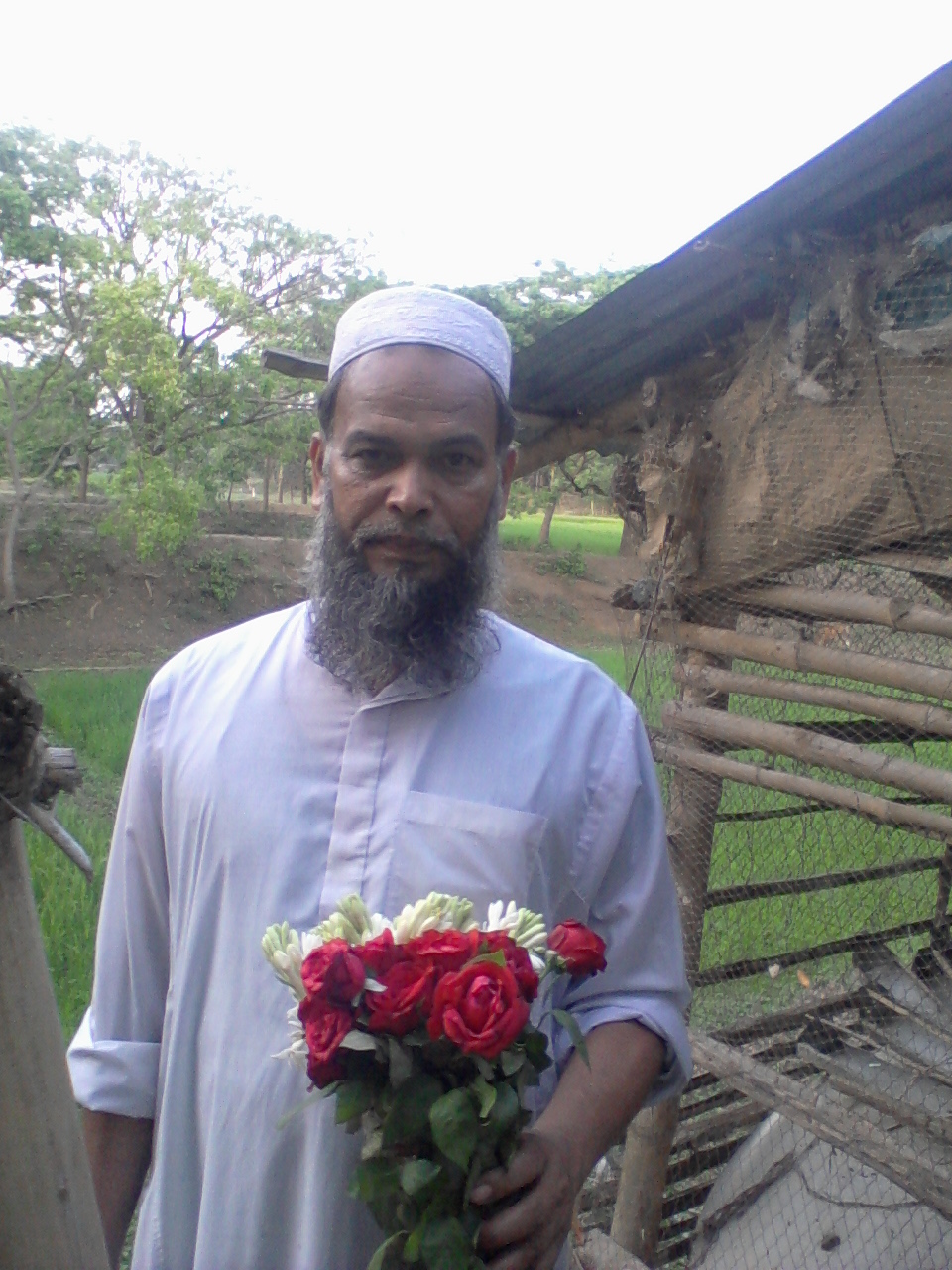 পাঠ পরিচিতি
শ্রেনিঃ দশম 
বিষয়ঃ ই; শি;  
অধ্যায়ঃ ৩য়     
সময়ঃ  ৪০মিনিট
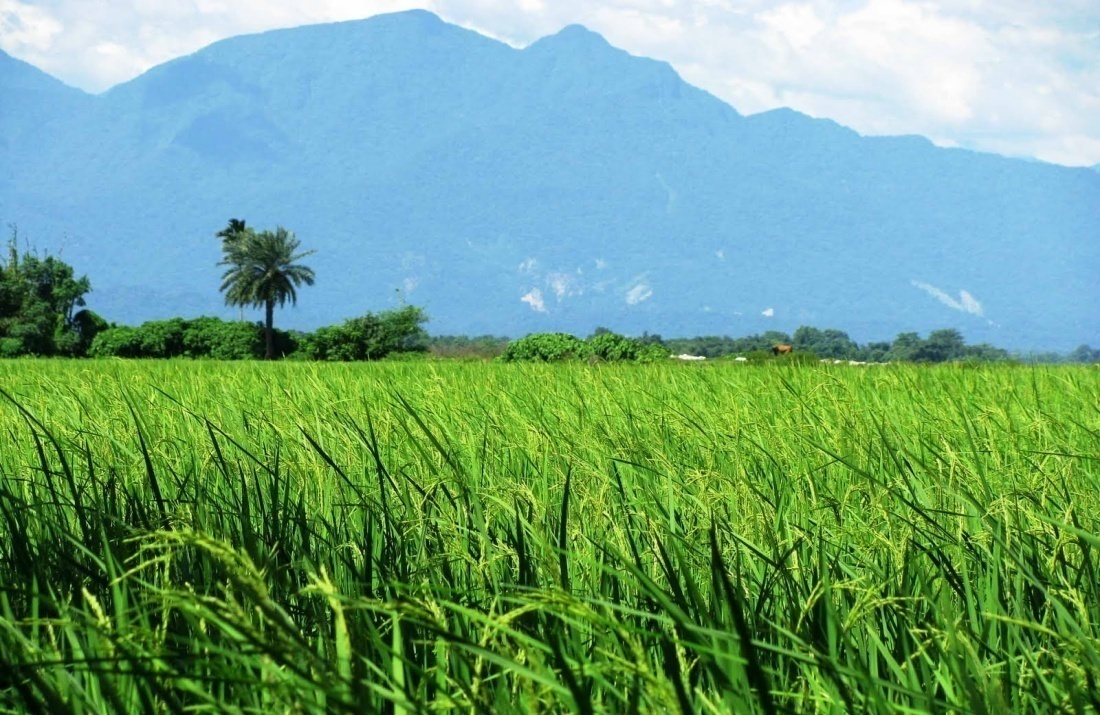 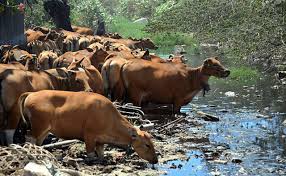 ফসলের যাকাত
গবাদি পশুর যাকাত
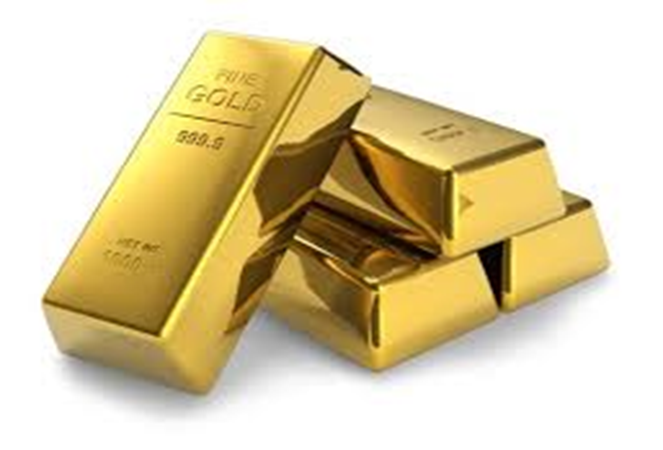 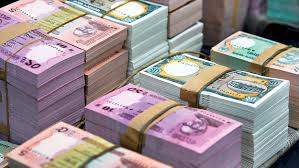 সোনা বা অর্থের যাকাত
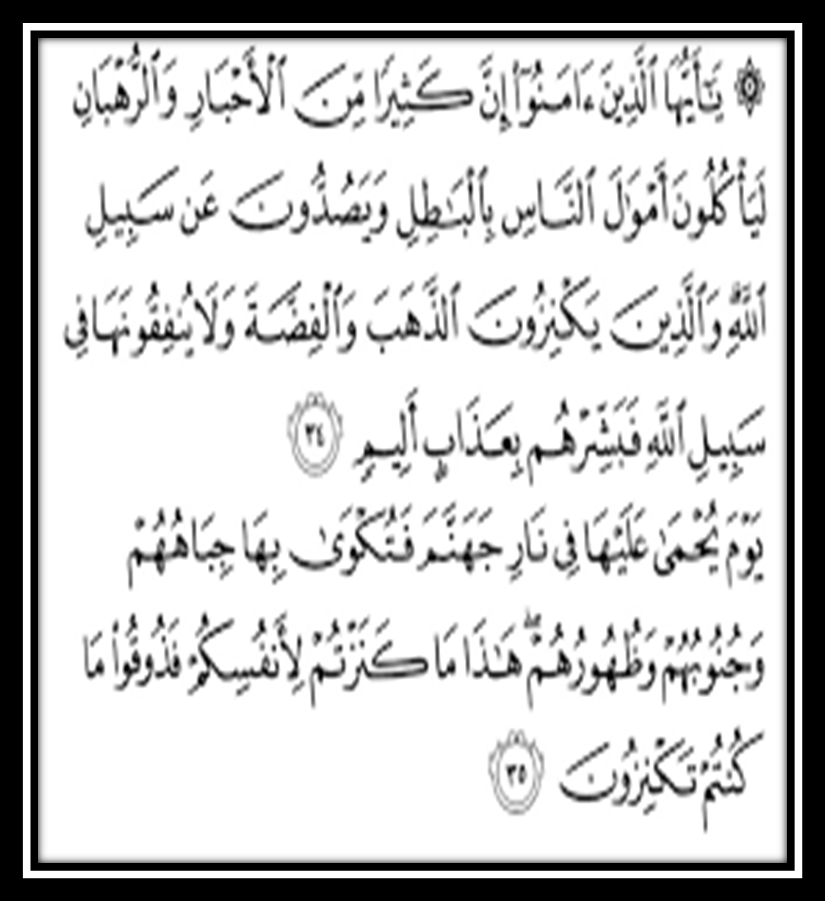 পাঠ ঘোষনা
যাকাত
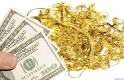 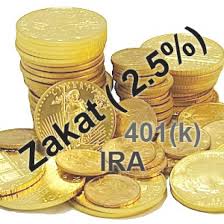 শিখনফল
১। যাকাতের সংজ্ঞা বলতে করতে পারবে।
২। যাকাতের উপকারিতা বলতে পারবে।
৩। যাকাতের খাতসমূহের ব্যাখ্যা করতে পারবে।
৪। যাকাতের নিসাব বর্ননা করতে পারবে।
যাকাত অর্থ ক্রম বৃদ্ধি, পবিত্রতা লাভ করা ইত্যাদি। শরিয়তের পরিভাষায় নিসাব পরিমান সম্পদের মালিক কর্তৃক বছরান্তে তার সম্পদের একটি নির্দিষ্ট অংশ ২.৫০% হারে যাকাতের হকদার ব্যক্তিকে প্রদান কারাকে যাকাত বলে। 
 যাকাত ফরজ হওয়ার ৮টি শর্ত রয়েছে-
১) মুসলমান হওয়া।  ২)  প্রাপ্ত বয়স্ক হওয়া। ৩) সুস্হ  মস্তিস্ক সম্পন্ন হওয়া। ৪) নিসাব পরিমান সম্পদের মালিক হওয়া।     ৫) ৠণী না হওয়া । ৬ ) পূর্ণ স্বাধীন হওয়া। ৭) সম্পদ এক বছর স্থায়ী হওয়া । ৮) নিসাব পরিমাণ প্রয়োজনের অতিরিক্ত হওয়া।
যাকাত ৪ প্রকার যথা-
ফসলের
গবাদি পশুর
যাকাত
সওম (ফিতর)
সোনর রূপার
উৎপাদিত ফসল ও ফলের যাকত কে ওশর বলা হয়।
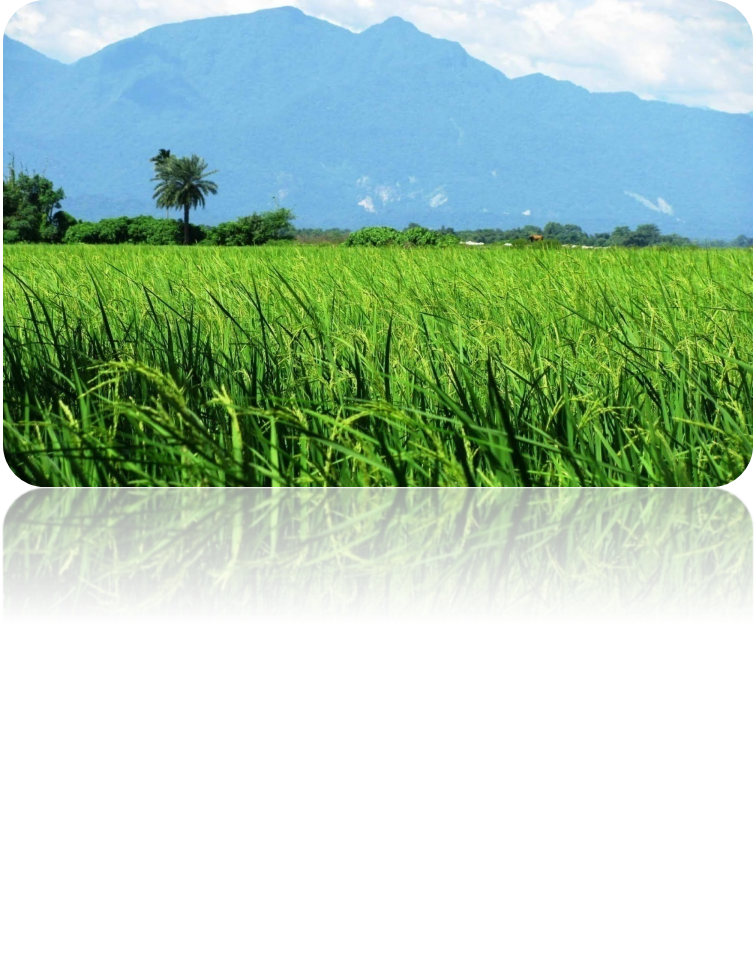 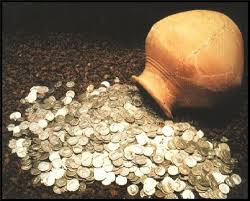 এক
স্বর্ন  ৭.৫০
রোপ্য ৫২.৫০
ভরি এক                                     বৎসরে
যাকাতের খাত ৮টি
১) ফকির
২) মিসকিন
৩) যাকাত ব্যবস্থাপনায় নিয়োজিত কর্মকর্তা - কর্মচারী 
৪) মুয়াল্লাফাতুল কুলূব
৫) রিকাব
৬) গারিমিন
৭) ফি সাবিলিল্লাহ
8) পথিক
ফকির           ও          মিসকিন
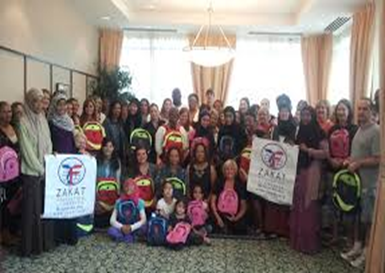 জাকাত ব্যবস্থাপনায় নিয়োজিত কর্মকর্তা
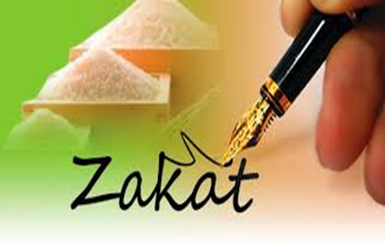 মুয়াল্লাফাতুল কুলুব    ও    ফিসাবিলিল্লাহ
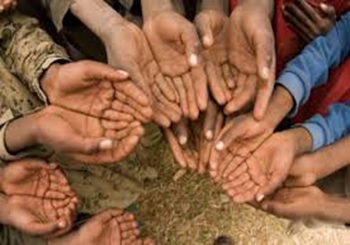 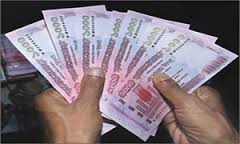 সাবিল      বা         পথিক
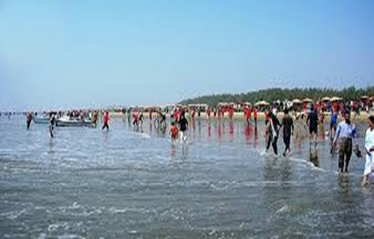 ঋনগ্রস্তদের ঋন পরিশোধ করা
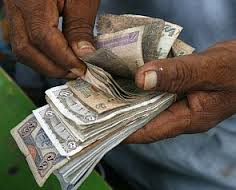 মিসকিন -যারা নিঃস্ব, নিজের অন্ন সংস্থান করতে পারে না। 
পথিক বা মুসাফির - স্বদেশে সম্পদ থাকলেও সফরে যদি বিপদ গ্রস্থ্য। 

 ৭.৫ তোলা  স্বর্ণ = ৮৭.৪৫ গ্রাম। 
   
গরুর যাকাতের নিসাব= ৩০ টি।
বাড়ির কাজ
যাকাতকে ফরয হিসাবের বিধান করার উদ্দেশ্য লিখে আনবে।
ধন্যবাদ
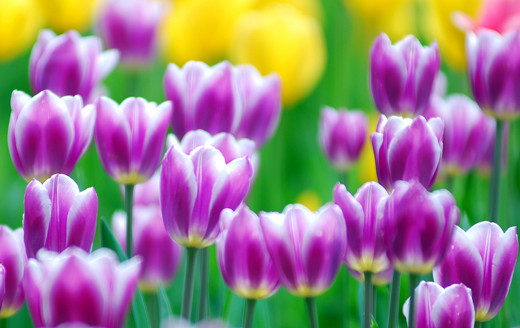